Преподавание русского языка в VUCA-мире: интерактивные сервисы в работе современного филолога
Глухих А.Н., учитель русского языка и литературы 
МОАУ ЛИнТех № 28 г. Кирова
Lifelong learning
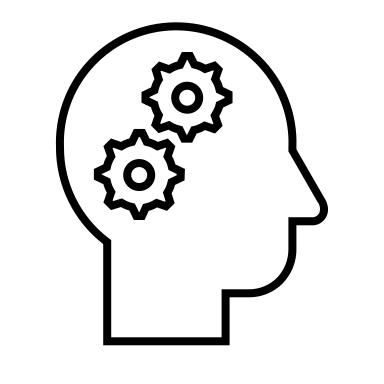 формирование культуры непрерывного образования и саморазвития на протяжении жизни
Значение русского языка
формирование личности
обеспечение общей и специальной грамотности
формирование информационной культуры
Цифровые ресурсы
Microsoft Forms
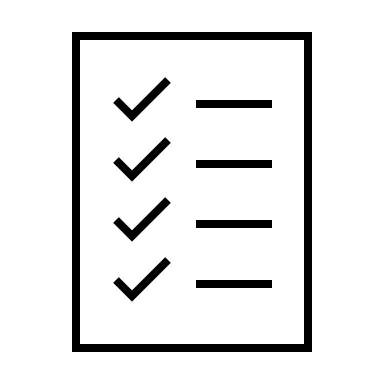 тесты
преимущества
интуитивный интерфейс
простота создания теста
временные рамки
возможность поделиться тестом
доступность
функции контроля и коррекции
версия для мобильного телефона
анализ ответов
настройки параметров
Learning Apps
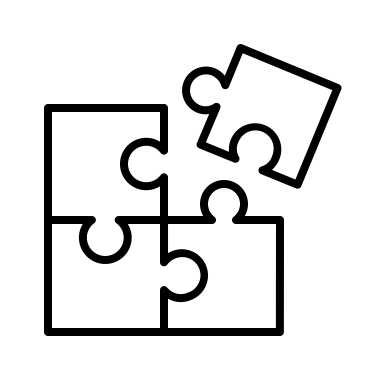 интерактивные упражнения
преимущества
возможность воспользоваться готовыми упражнениями
большой выбор шаблонов
игровой характер заданий
21 шаблон
canva
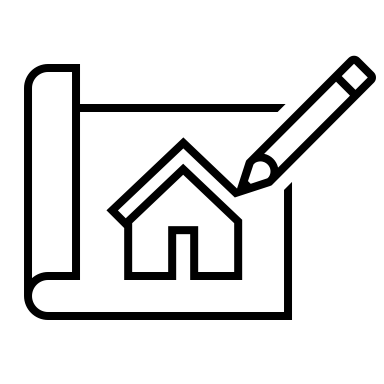 творческое задание
преимущества
Canva для образования
организация индивидуальной или групповой работы
креативность и индивидуальный подход
словарик фразеологизмов
словарик фразеологизмов
словарик неологизмов
словарик неологизмов
padlet
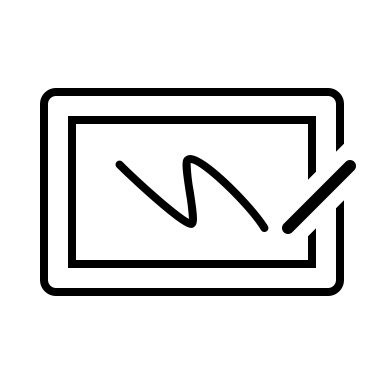 онлайн-доска
преимущества
организация совместной работы
доступ к работам одноклассников
возможность комментирования
Мы лишаем детей будущего, если продолжаем учить сегодня так, как учили этому вчера.
Д. Дьюи